Design
Sasha, Noortje & Helin
inleiding
Sieraden vroeger                                    
Sieraden nu
Sieraden van Rommydebommy
Zelf aan de gang
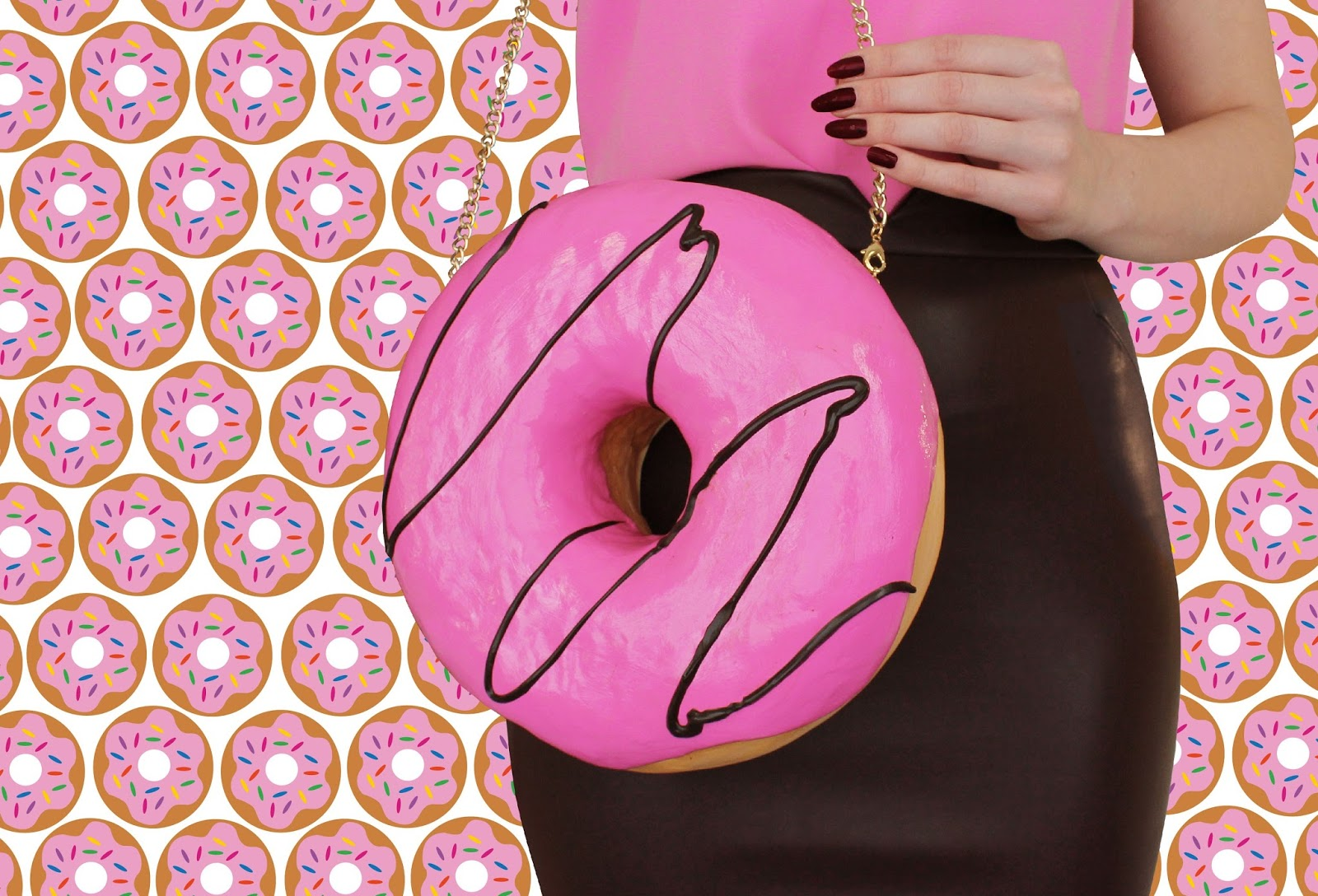 Sieraden vroeger
Grieken, Romeinen, Egyptenaren
Mannen                                    
Vrouwen
Kinderen                                          
Armen - rijken
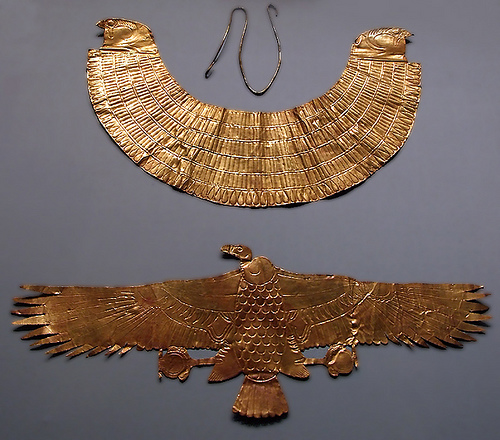 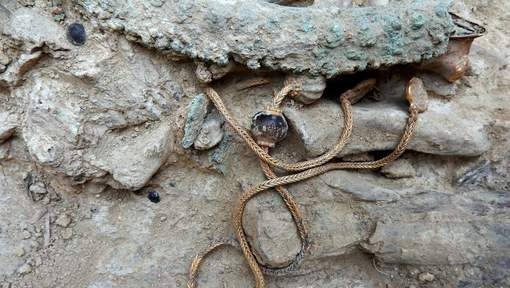 Sieraden nu
Veel minder gedetailleerd
Opvallender                            
Namaak van vroeger
Goedkoper materiaal
Kleurrijker
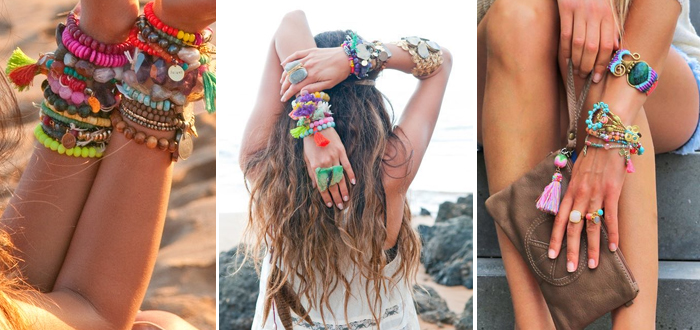 verschillen
vroeger
nu
verschillen
vroeger
nu
verschillen
vroeger
nu
verschillen
vroeger
nu
rommydebommy
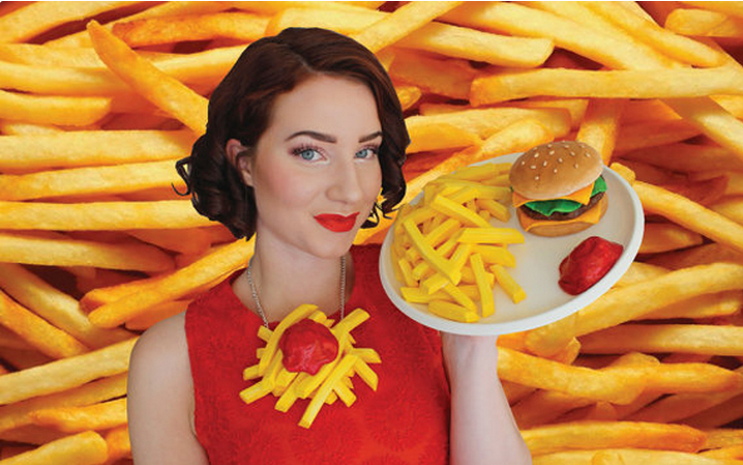 Rommy Kuperus                         
Accesoires die op eten lijken
Supermarkt 
https://youtu.be/ms9bTnrEe8E
Zelf aan de slag
Accessoire of sieraad ontwerpen zoals Rommydebommy
Alle eetbare dingen in de supermarkt
Nog vragen?
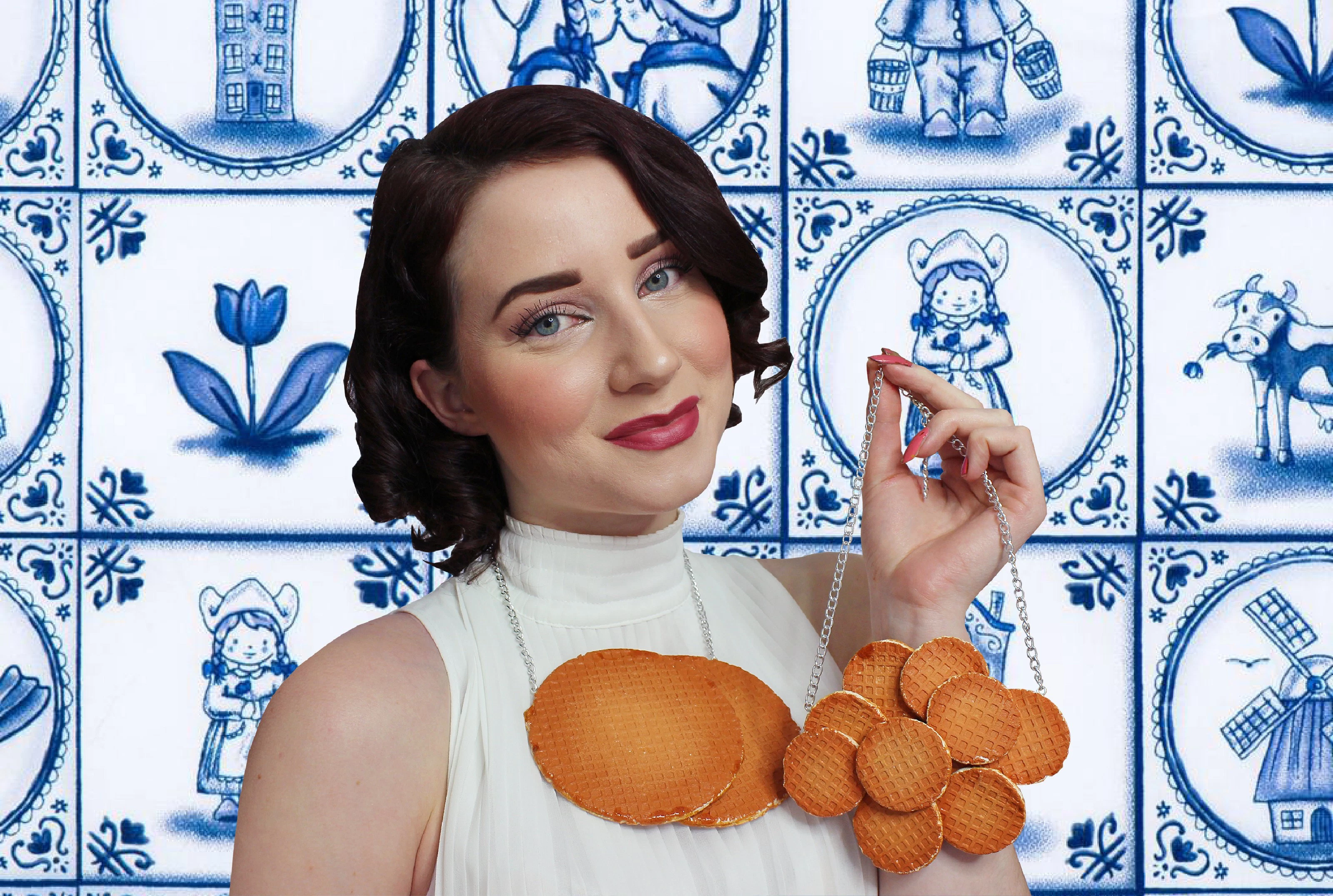 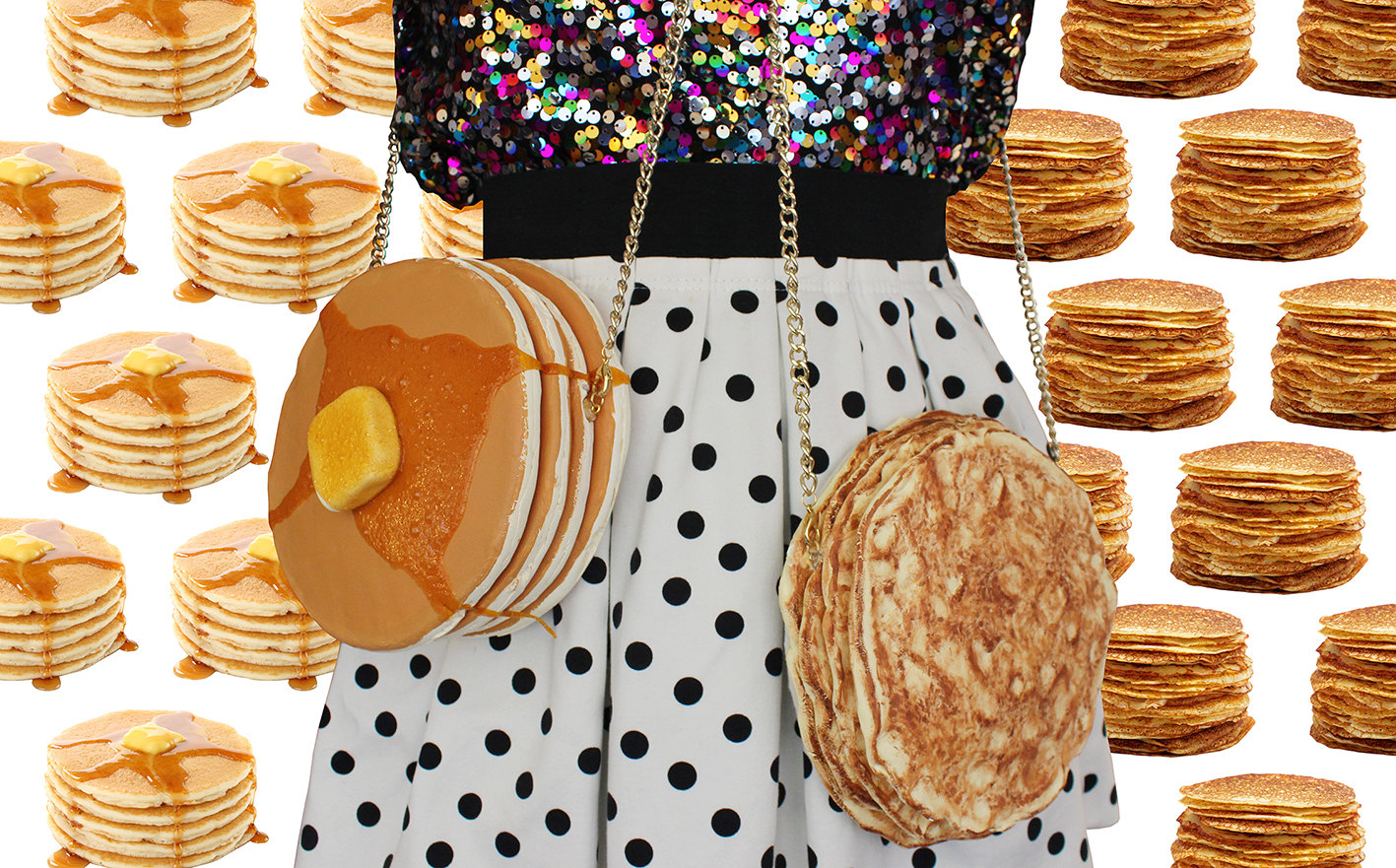